Муниципальное бюджетное дошкольное образовательное учреждение Детский сад № 9 «Радуга»
Отчёт о проведенных учебно-тренировочных мероприятиях к «Дню защиты детей»
Основные цели и задачи:
Привитие дошкольникам твердости и уверенности в своих действиях и поступках, связанных с мероприятиями по предупреждению чрезвычайных ситуаций; 
Воспитание у дошкольников чувства товарищества и взаимопомощи в усложнённых жизненных ситуациях;
Привлечение родителей к решению задач по воспитанию у детей культуры безопасности.
В ДОУ объявлена эвакуация
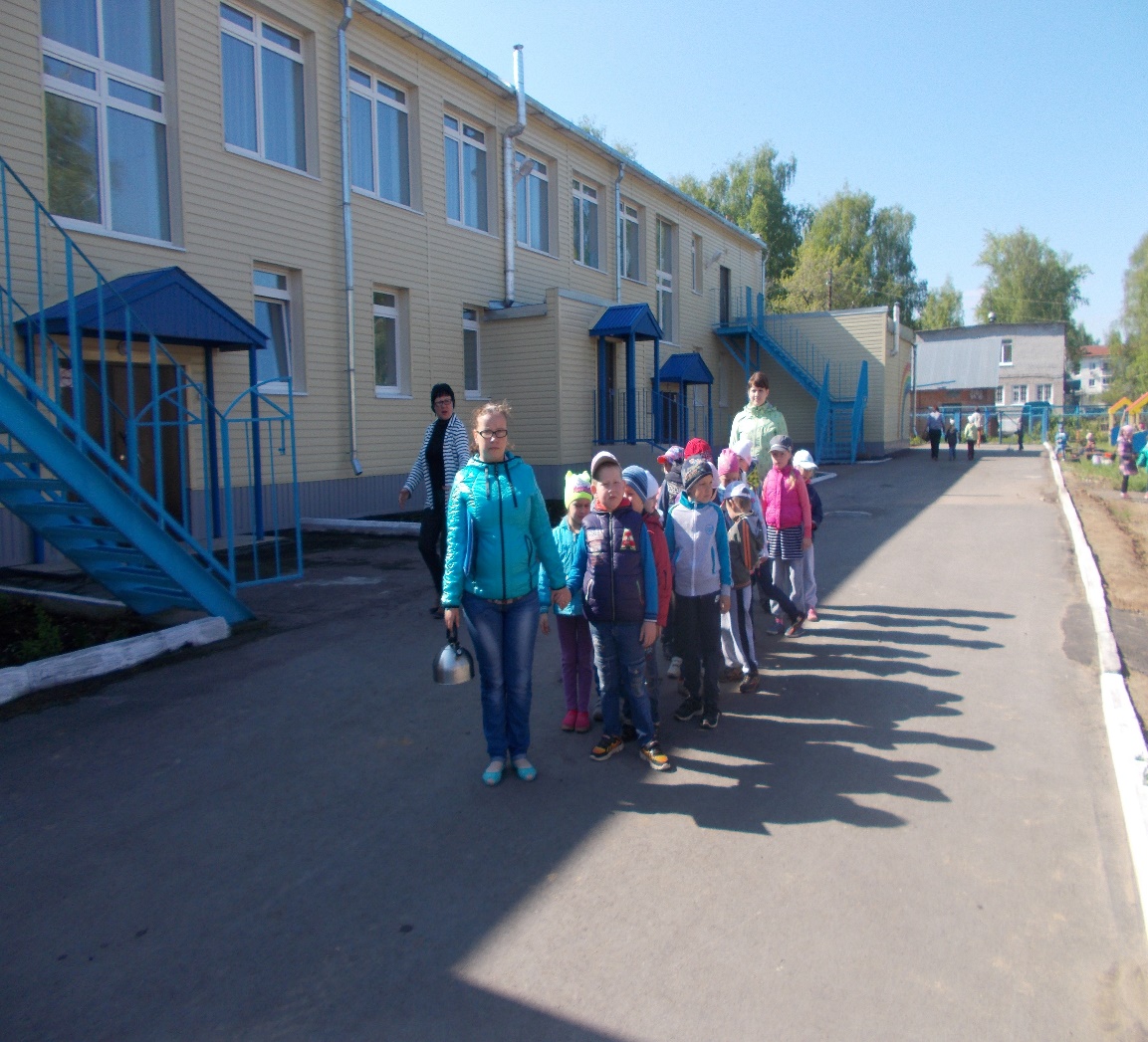 В фойе ДОУ висят обучающие плакаты
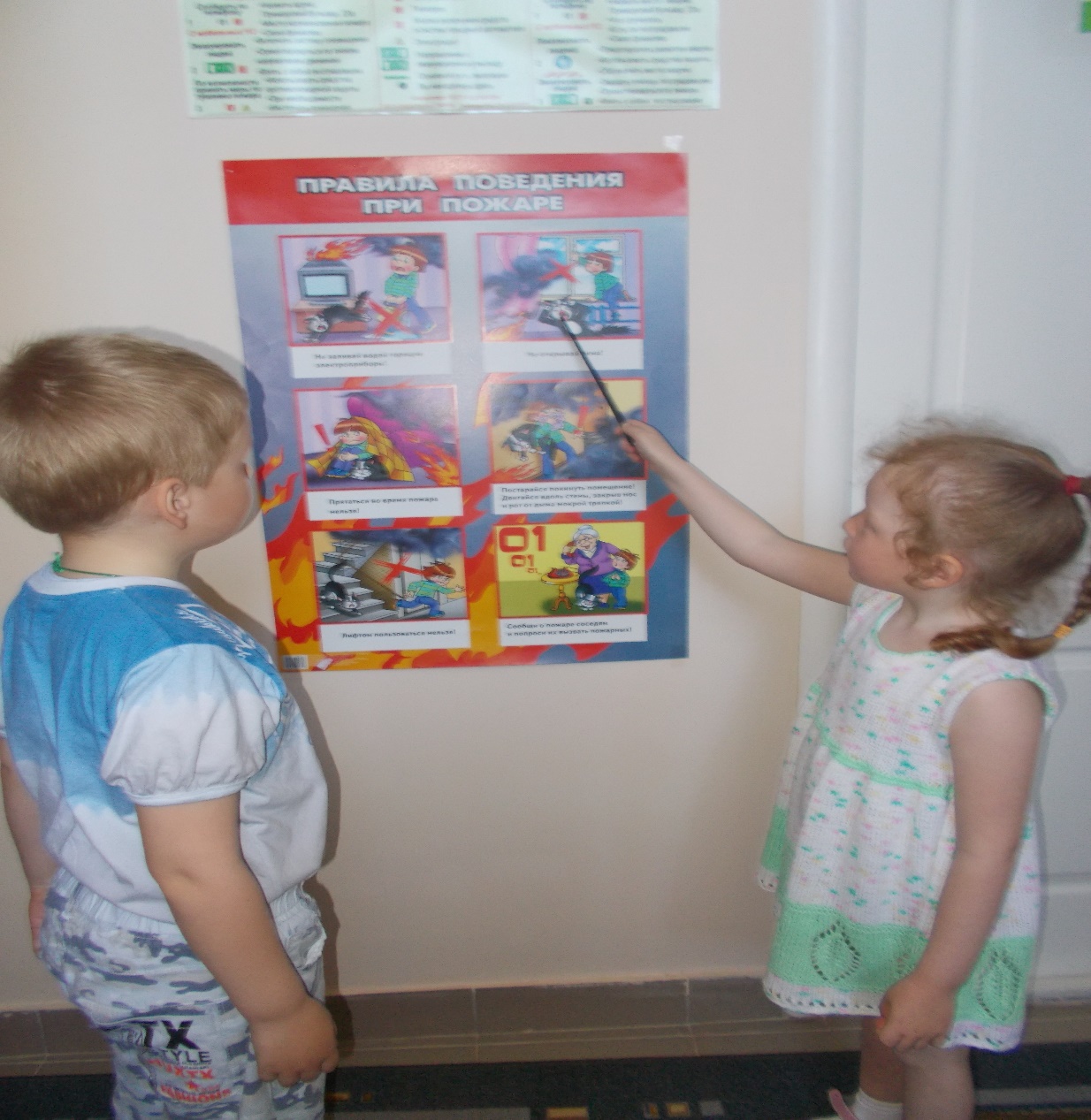 В группах оформлены тематические выставки
Для родителей организована встреча на противопожарную тематику ,которую провёл заместитель начальника ФГКУ «11отряда ФПС по Пермскому краю» подполковник внутренней службы  Емельянов А.С.
Огнетушитель в приёмной старшей группы оформлен в виде бабочки(информация для родителей)